Thomson_Fig-3-1-1
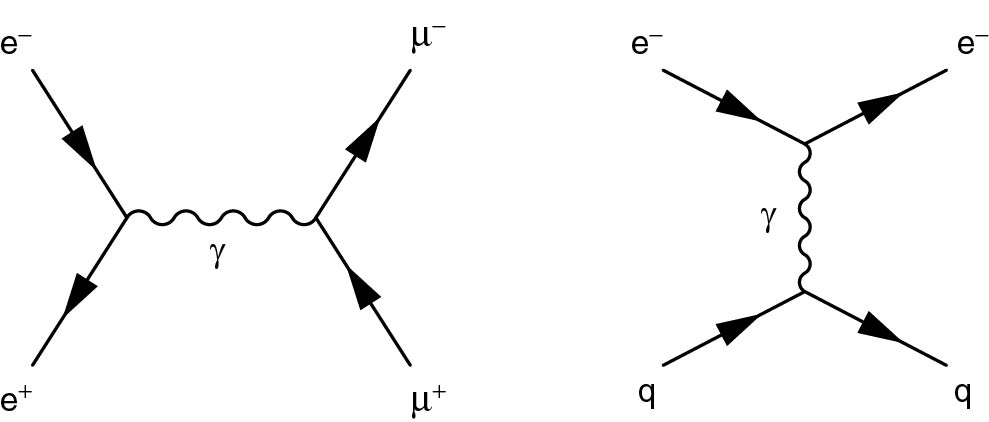 © Cambridge University Press 2013
Thomson_Fig-3-2-1
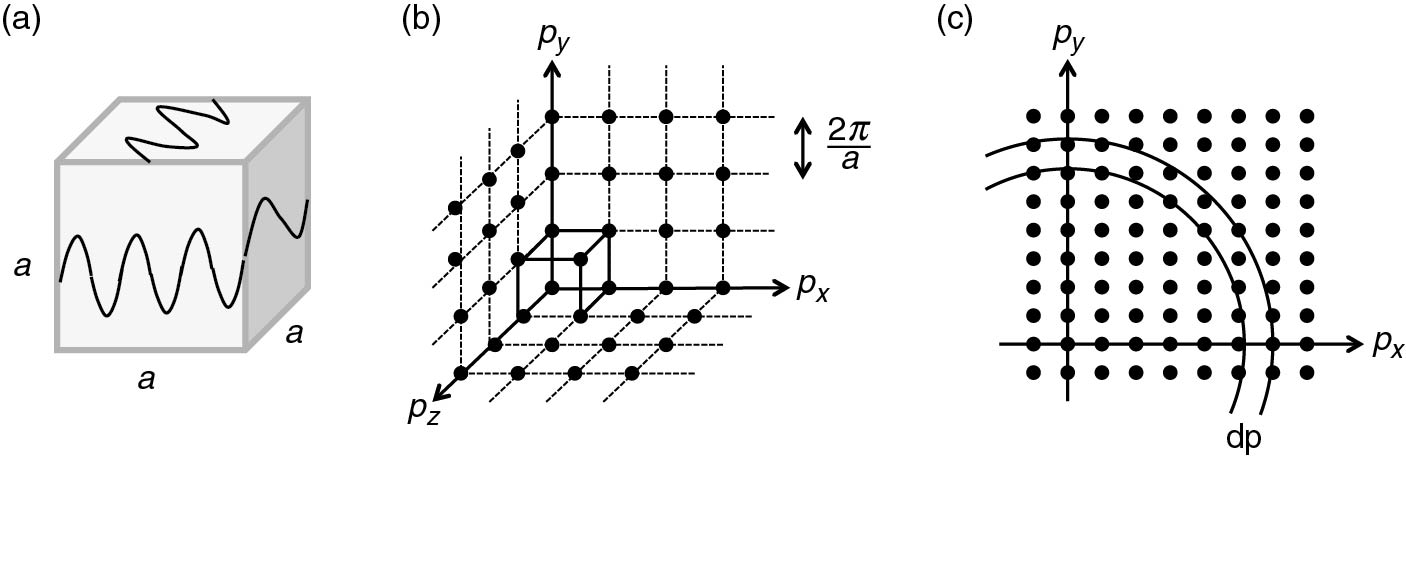 © Cambridge University Press 2013
Thomson_Fig-3-2-2
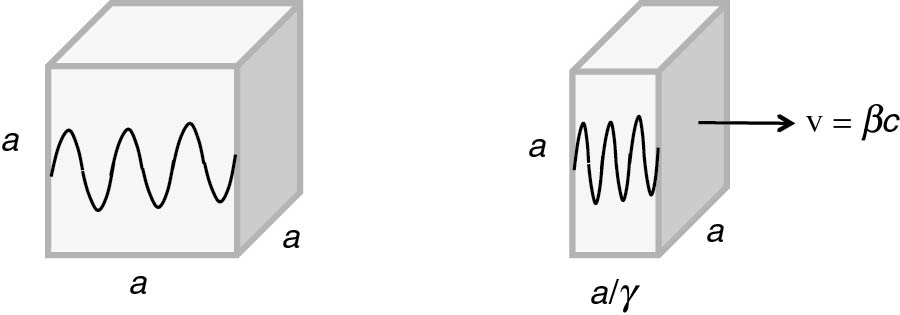 © Cambridge University Press 2013
Thomson_Fig-3-3-1
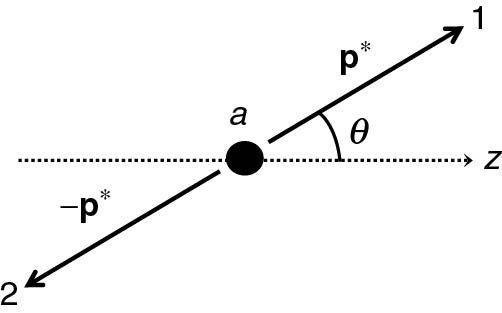 © Cambridge University Press 2013
Thomson_Fig-3-4-1
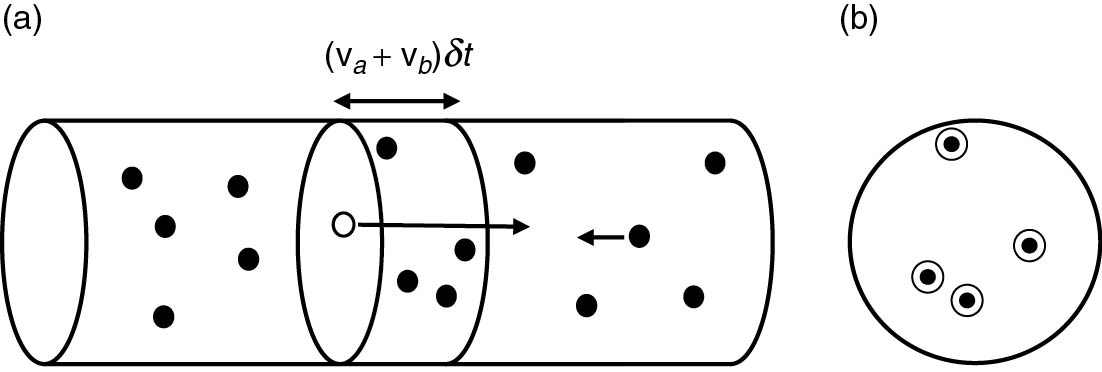 © Cambridge University Press 2013
Thomson_Fig-3-4-2
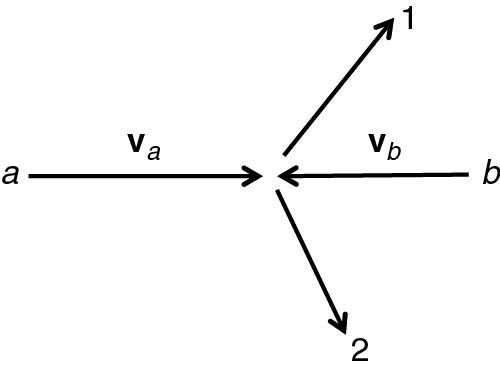 © Cambridge University Press 2013
Thomson_Fig-3-5-1
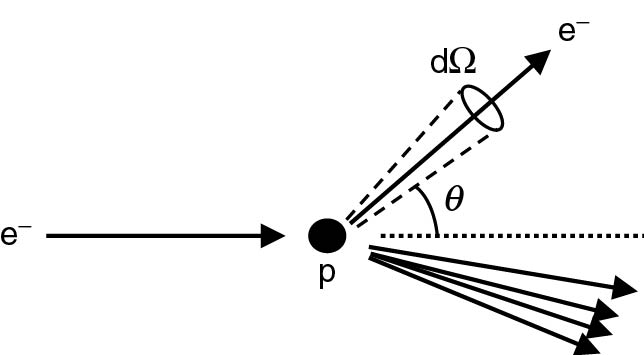 © Cambridge University Press 2013
Thomson_Fig-3-5-2
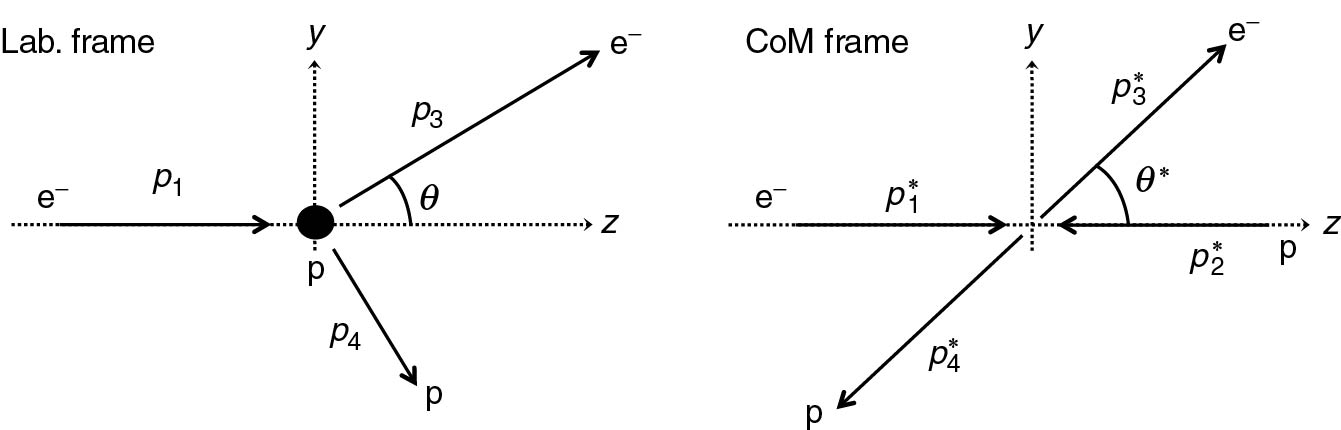 © Cambridge University Press 2013